Premiär  30/8!
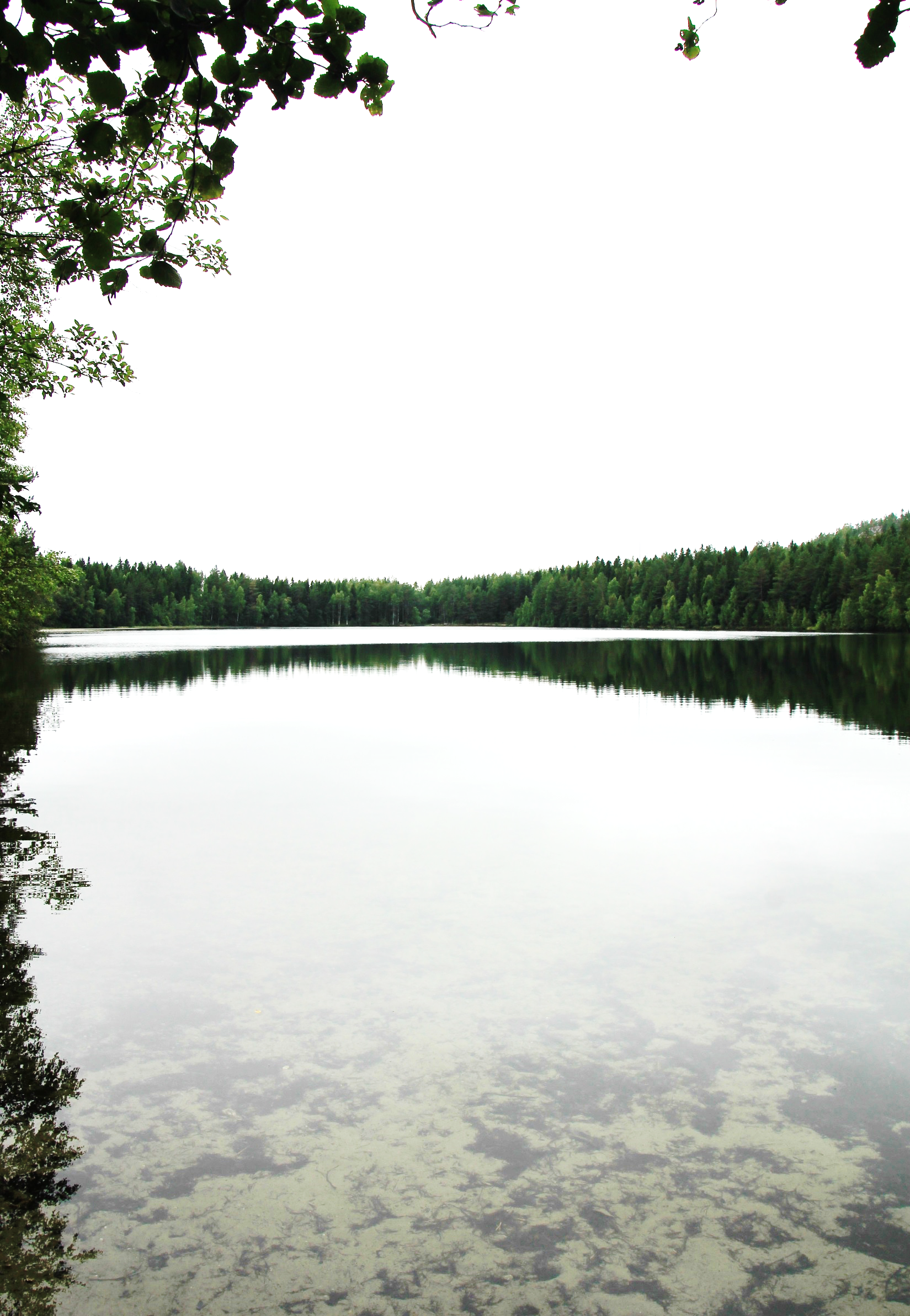 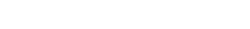 Hörnsjö
joggen
3km
Örnsköldsvik 2017
20/9
13/9
30/8
6/9
Onsdagar kl 18:00 (19:00)
Gå, spring eller lunka tillsammans med andra!
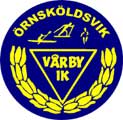 I samarbete med
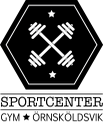 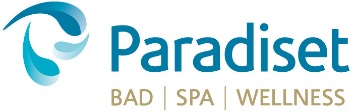 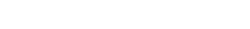